2
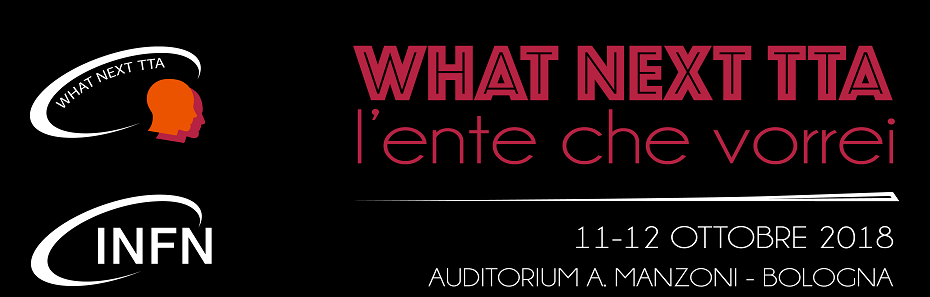 8-9 Aprile 2019
Bologna
4  P  S
Christian Manea  INFN-TIFPA
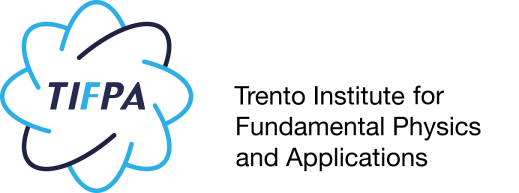 COSA
4 progetti diversi ma con molti punti in comune:
Sicurezze e benessere lavorativo sono strettamente collegati
Tematiche ricorrenti
Formazione come strumento principale di cambio mentalità
Sistema condiviso in tutte le sedi


COME
Obiettivi semplici e non troppo invasivi:
Azioni a piccoli passi per abituarsi gradualmente
Buone prassi di organizzazione
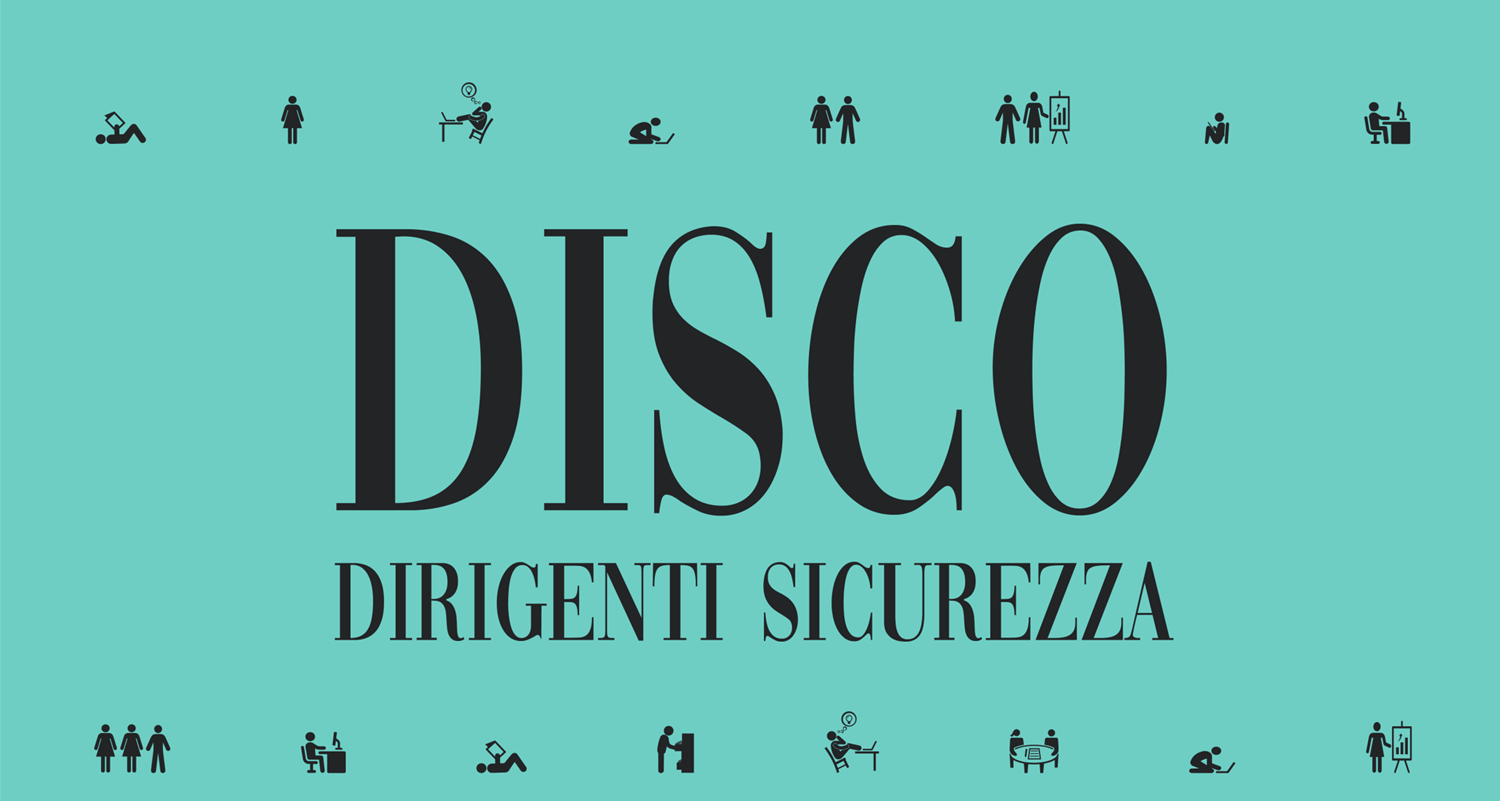 Sicurezza sul lavoro e modello organizzativo: quali responsabilità per il datore?
Il primo requisito richiesto è il rispetto degli obblighi di legge relativi: (a) agli standard tecnico strutturali di legge riguardanti attrezzature (artt. 69 ss.), impianti (artt. 80 ss.), luoghi di lavoro (artt. 62 ss.), agenti chimici, fisici e biologici (artt. 180 ss.); (b) alle attività di valutazione dei rischi e di predisposizione delle misure di prevenzione e protezione conseguenti (artt. 15, 28 e 29); (c) alle attività di natura organizzativa quali emergenze (artt. 43 ss.) primo soccorso (artt. 45), gestione degli appalti (art. 26), riunioni periodiche di sicurezza (art. 35), consultazione dei rappresentanti dei lavoratori per la sicurezza (artt. 47 ss.); (d) alle attività di sorveglianza sanitaria (artt. 38 ss.); (e) alle attività di informazione e formazione dei lavoratori (art. 36 ss.); (f) alle attività di vigilanza con riferimento al rispetto delle procedure e delle istruzioni di lavoro in sicurezza da parte dei lavoratori; (g) alla acquisizione di documentazioni e certificazioni obbligatorie di legge; (h) alle periodiche verifiche dell’applicazione delle efficacia delle procedure adottate.
Rendere i Direttori maggiormente consapevoli del livello di sicurezza delle proprie strutture e dei propri compiti delegabili e non delegabili

Prevedere nell’ambito delle riunioni dei Direttori e nelle riunioni delle CSN dei momenti di formazione

 La formazione in questi ambiti potrebbe essere un elemento di valutazione/prerequisito per gli avanzamenti di carriera a livello apicale

Nella valutazione di congruità degli esperimenti dovrebbe essere valutato anche l’aspetto della sicurezza. Rendere esplicito il budget per la sicurezza
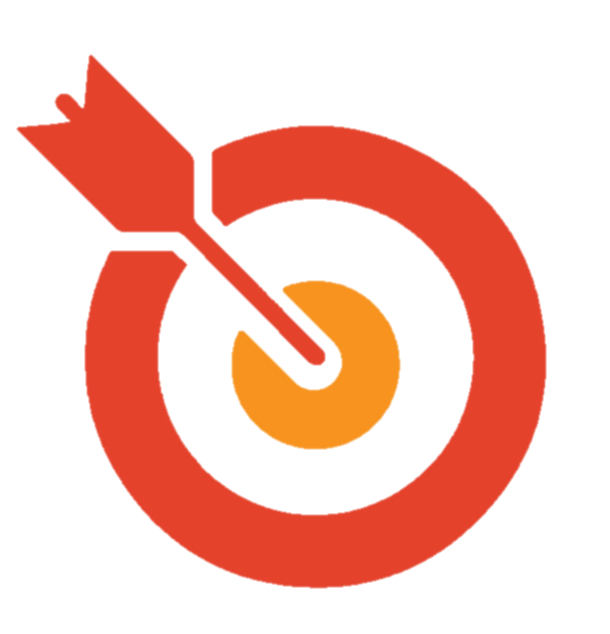 Tematiche Proposte :

Capire le richieste del personale: dialogo ! 
	
Convenzioni con le Università: testo unico CRUI-INFN

Gestione delle problematiche dell’anzianità: età media elevata

Disabilità: adeguare gli strumenti collaborativi

Stress lavoro correlato: tutto il non risolto
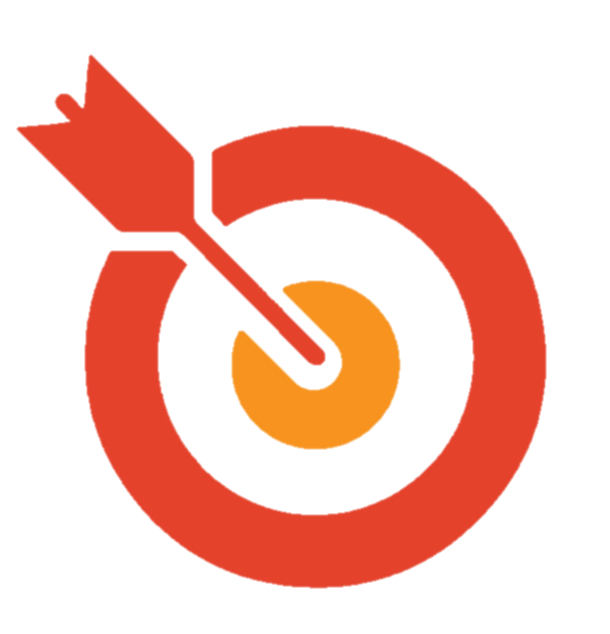 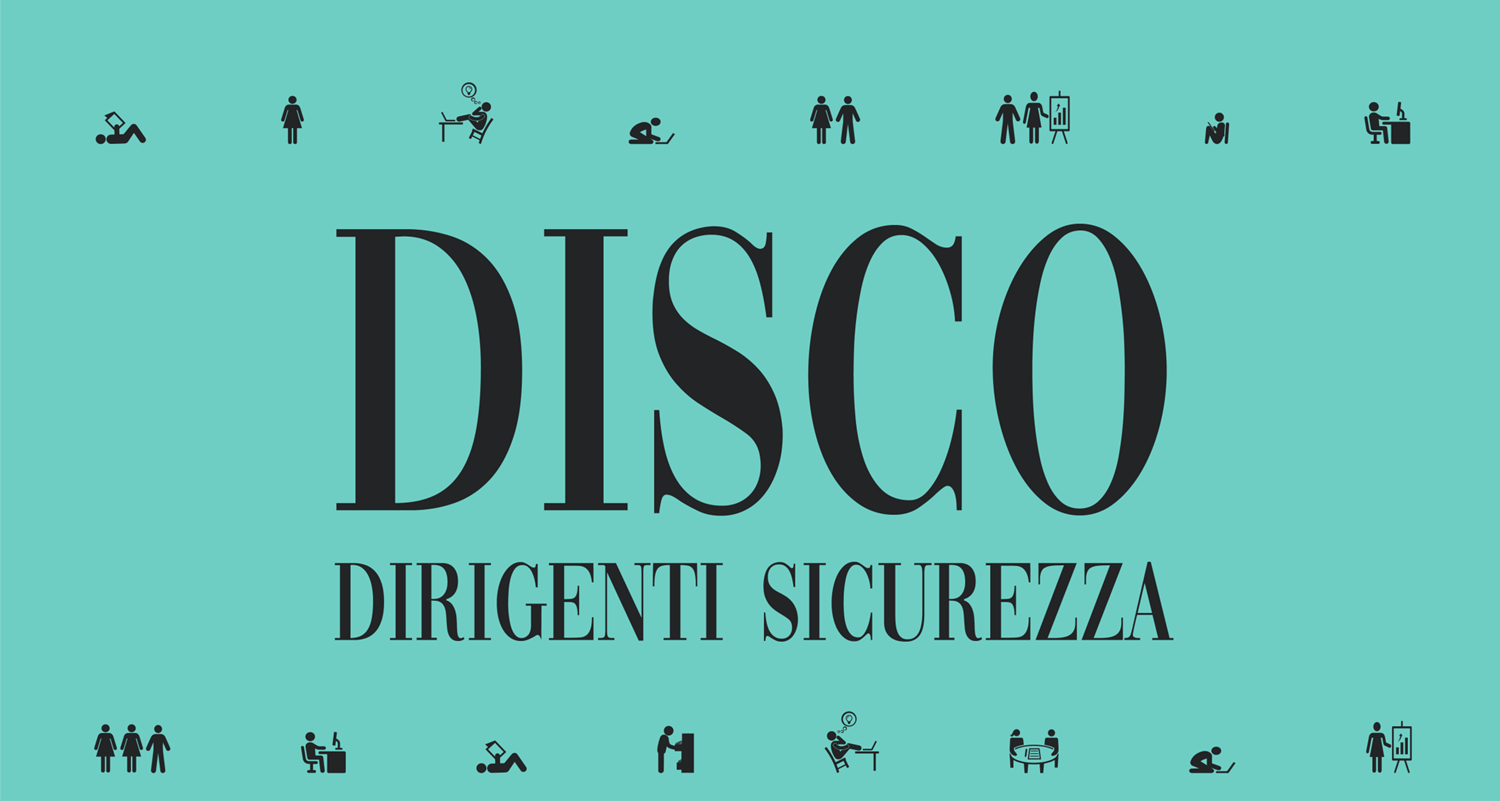 RSPP
RLS
CNF
CUG
CCR
CNPISA
DIRETTORI
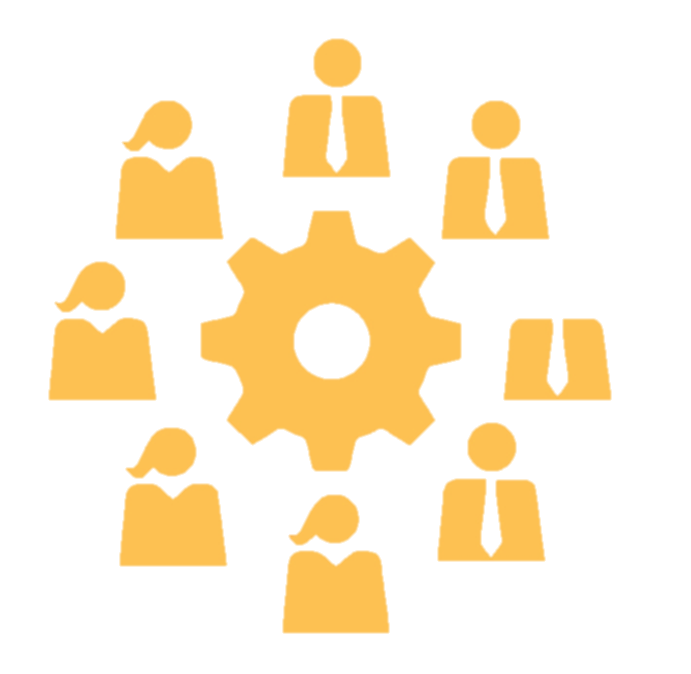 DIVISIONE S.I.
SERVIZIO SALUTE E AMBIENTE
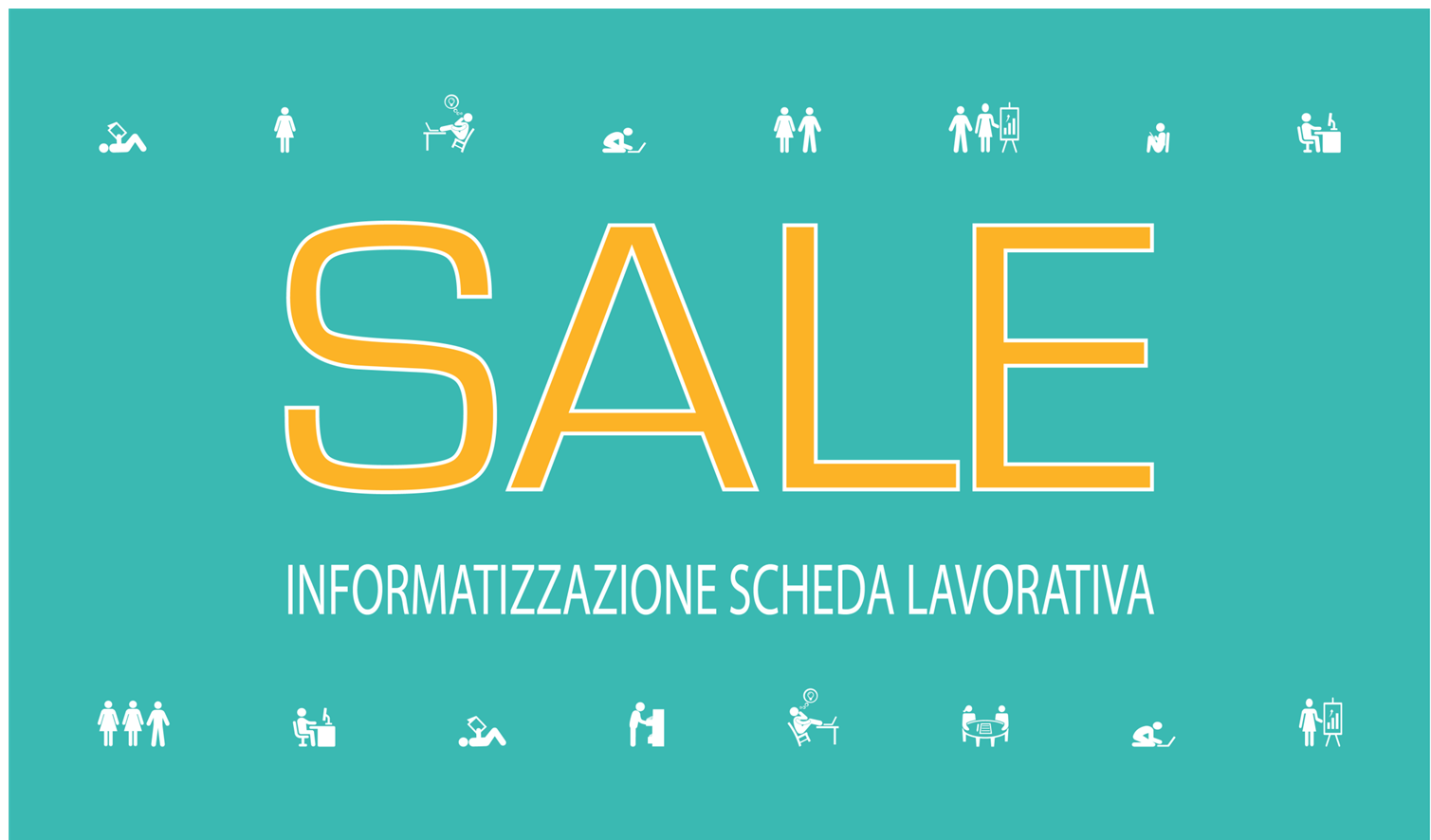 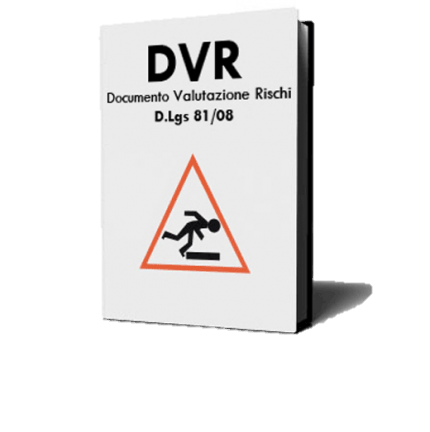 Proposta: un aiuto per scrivere un capitolato per la gara software DVR
SCHEDA DI DESTINAZIONE LAVORATIVA

SCHEDA DI RADIOPROTEZIONE
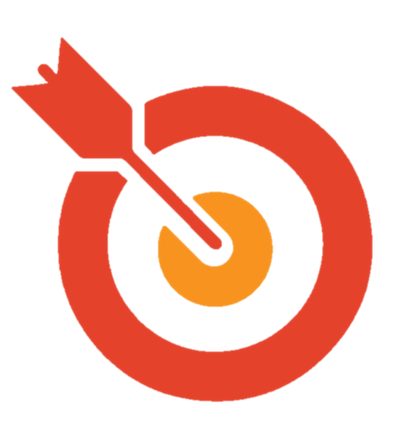 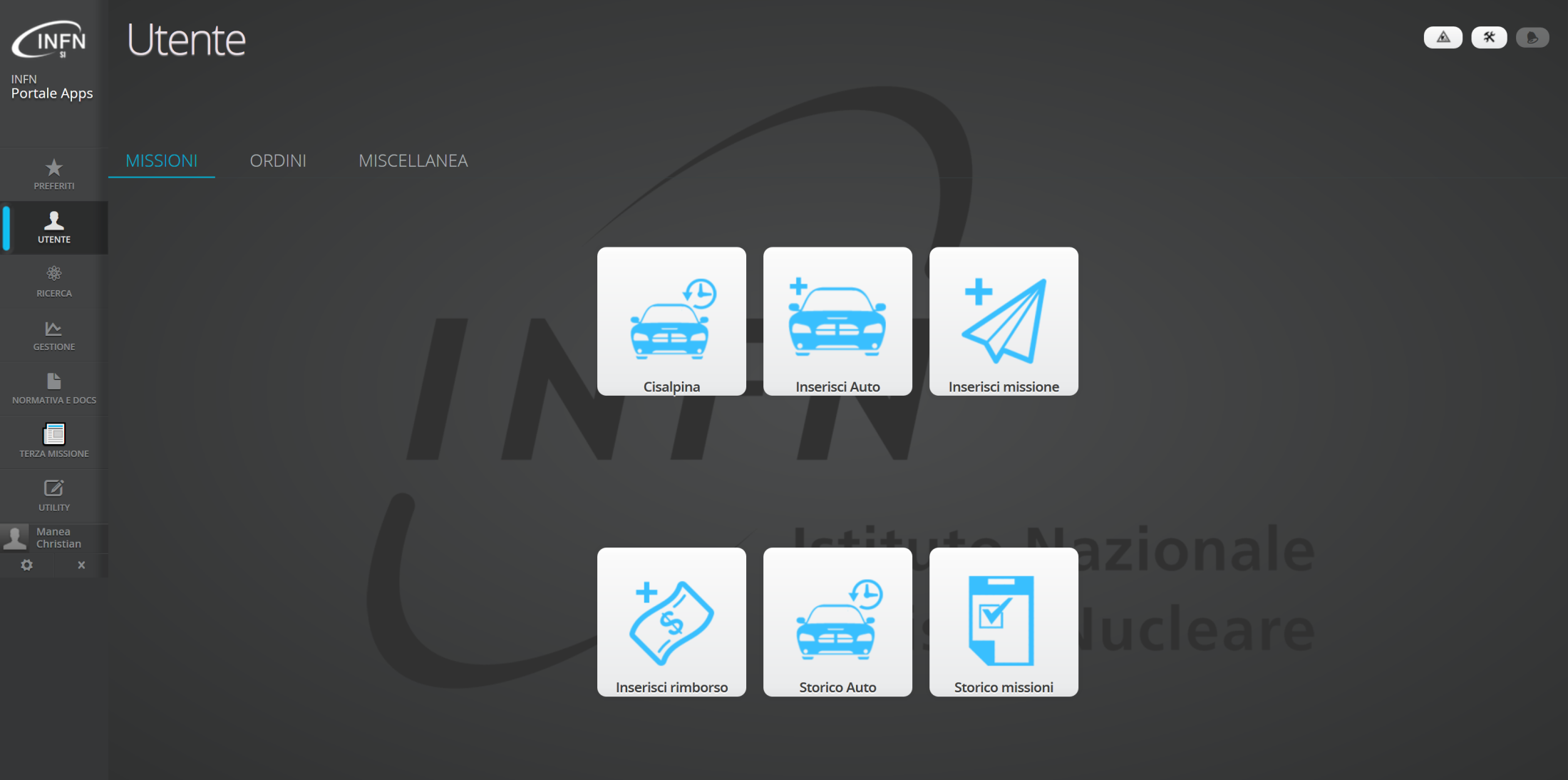 si
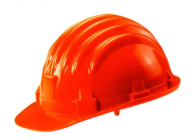 Sicurezza
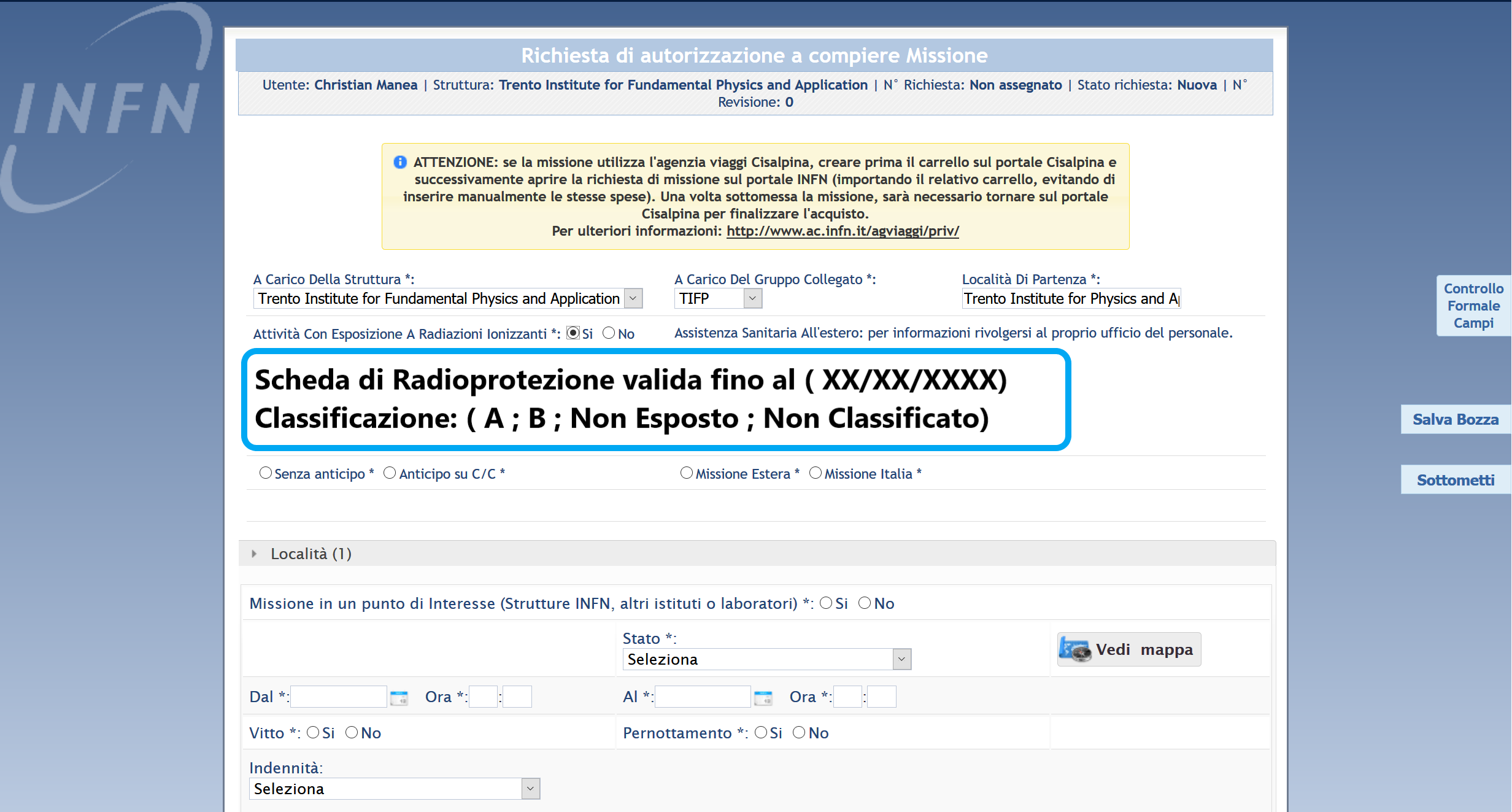 Workflow
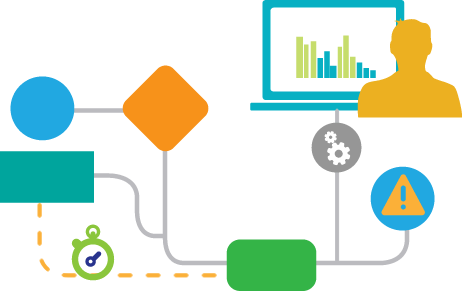 collegare DPI , Corsi di Formazione ,GEPS
		Scadenziario visite mediche
Workflow
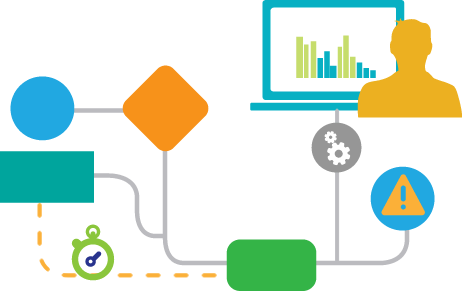 L’anagrafica dovrebbe riguardare anche gli associati per i quali il Direttore INFN risulta “datore di lavoro” quando ne autorizza le missioni.
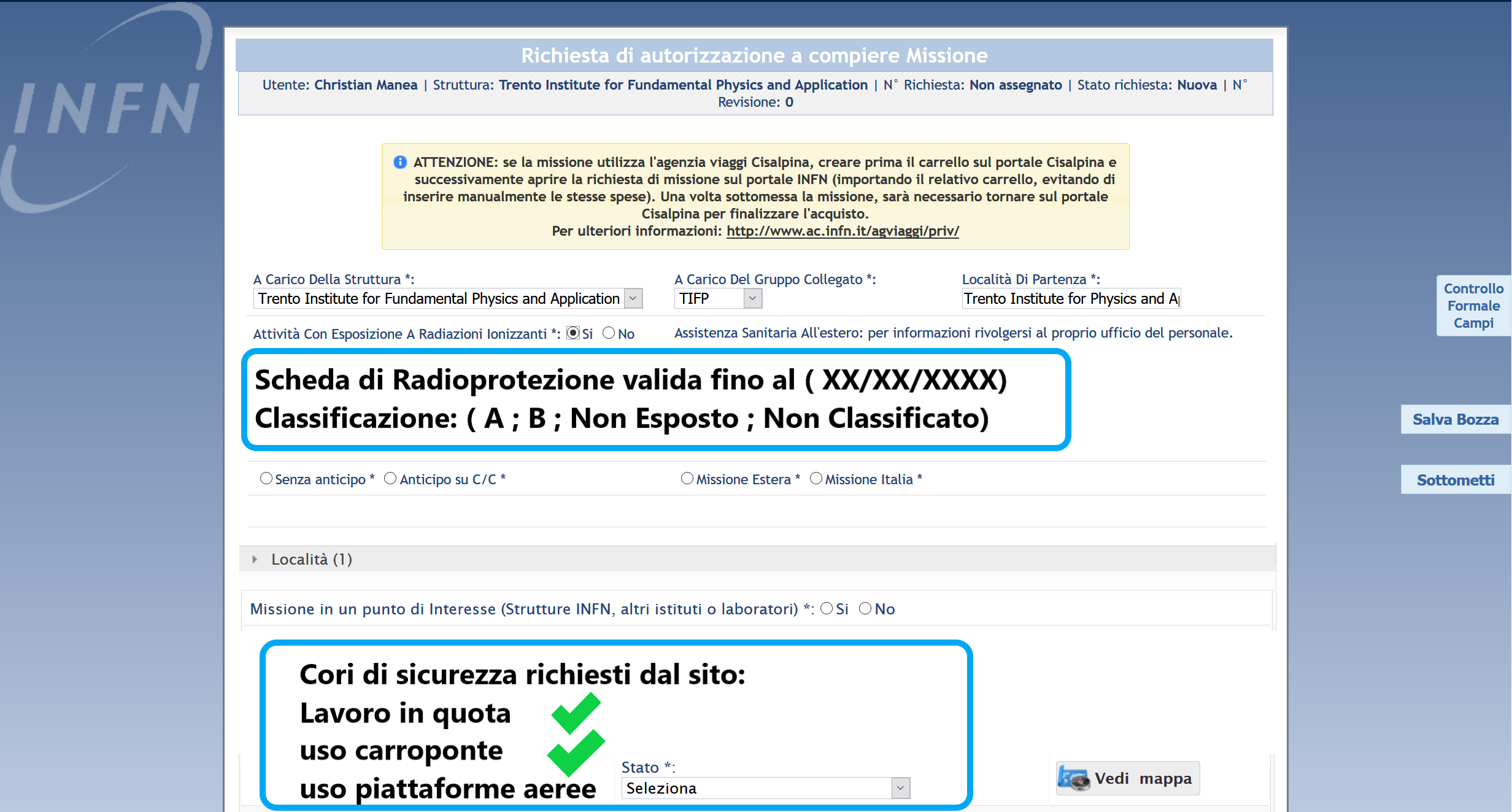 Da stimare con divisione sistema informativo fattibilità e tempo per l integrazione
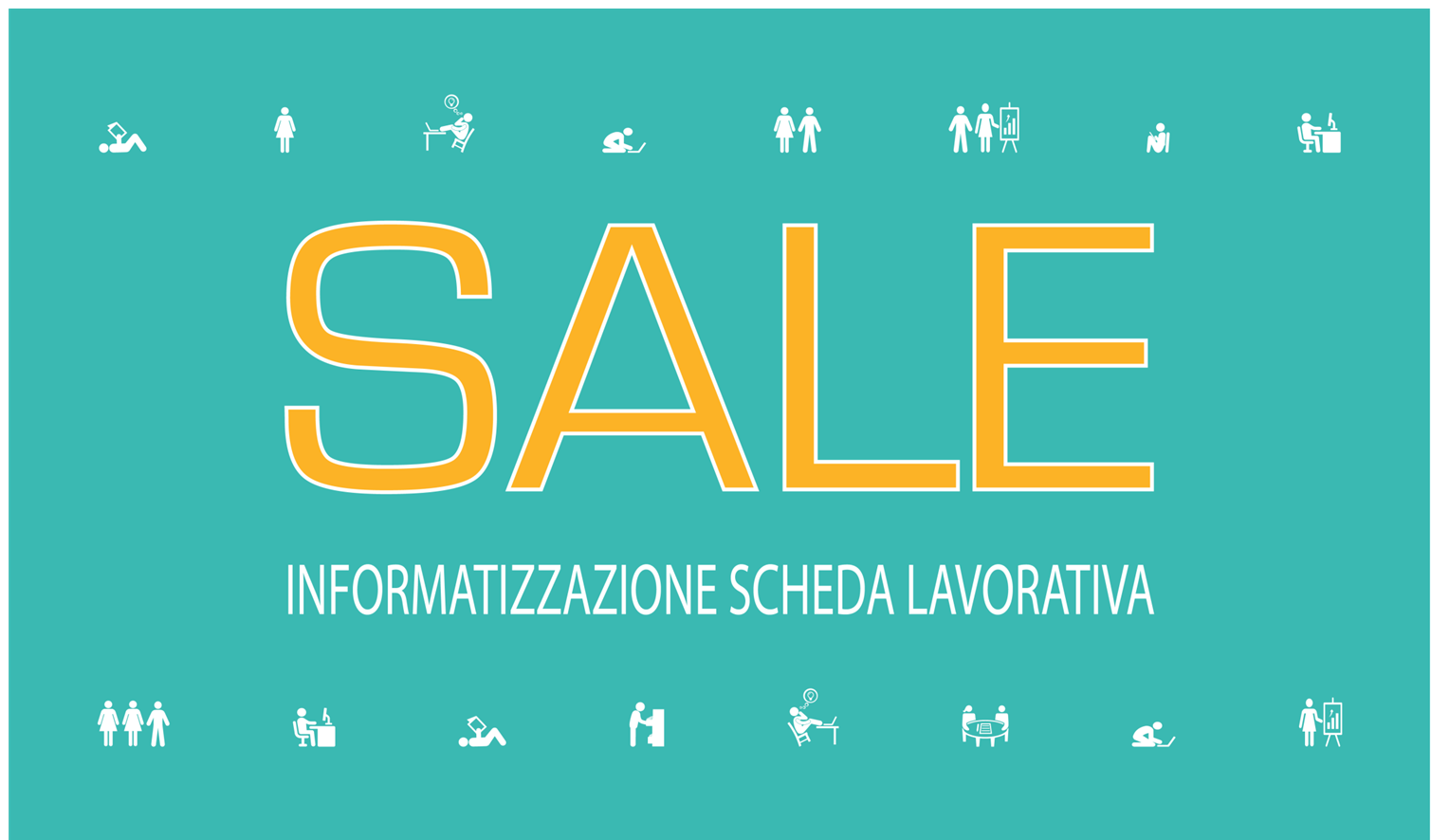 RSPP
RLS
CNF
CUG
CCR
CNPISA
DIRETTORI
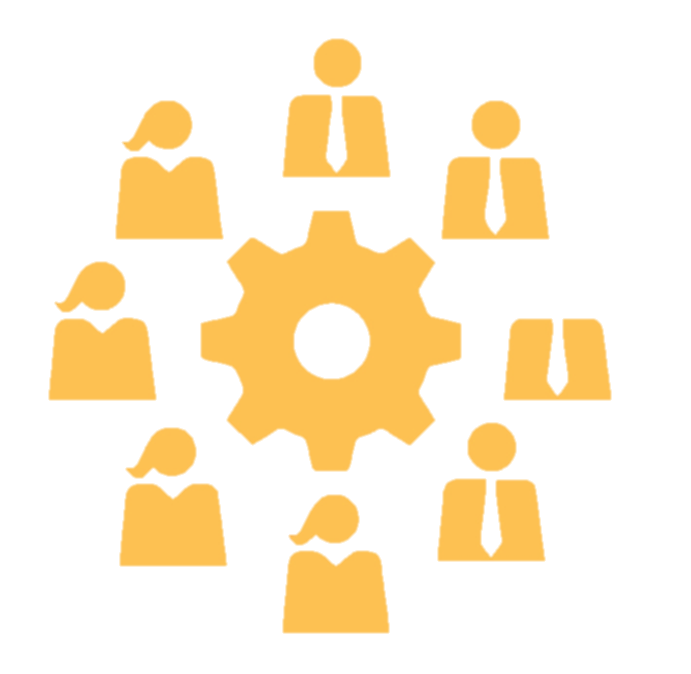 DIVISIONE S.I.
SERVIZIO SALUTE E AMBIENTE
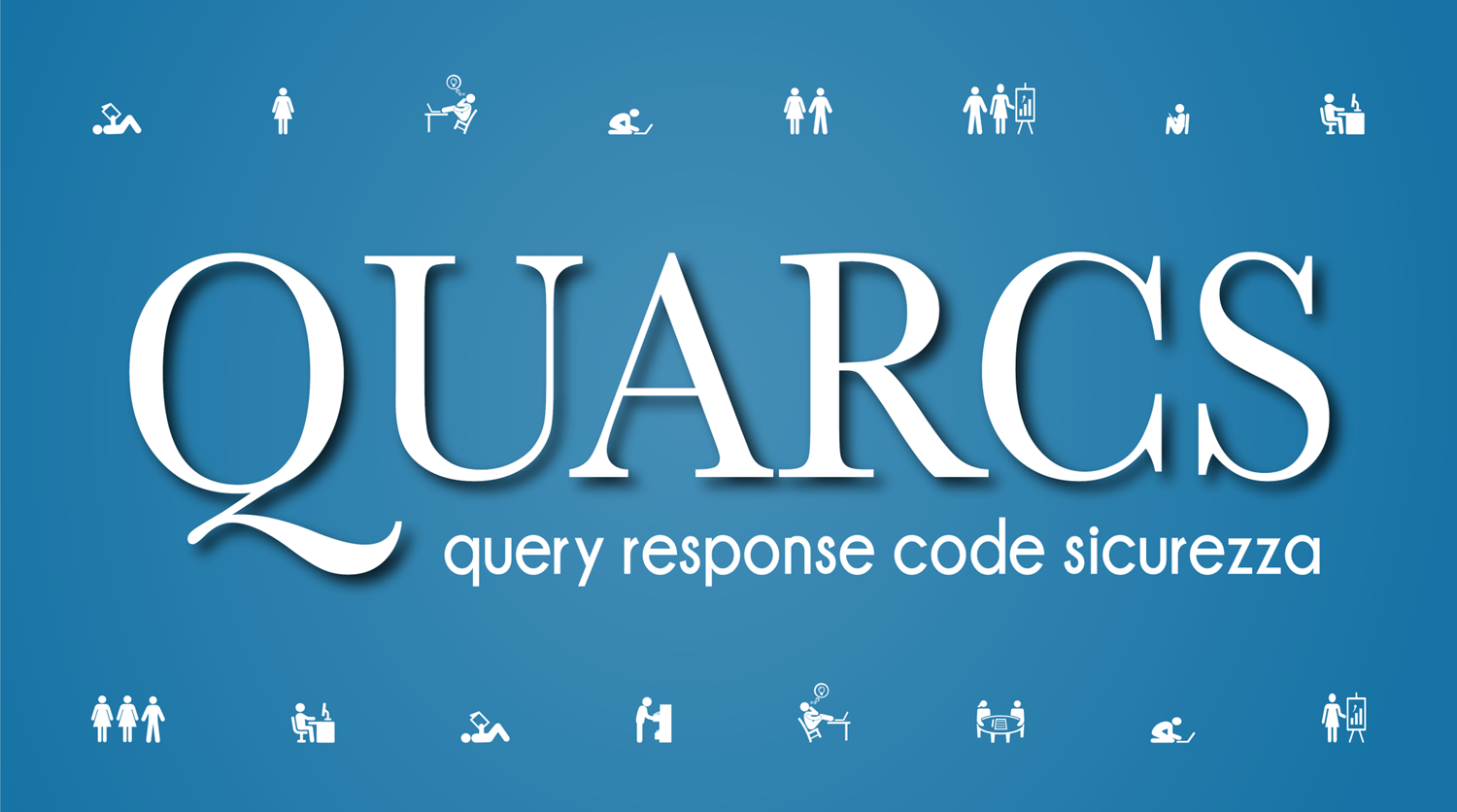 Implementare il servizio QRCODE per la sicurezza e poi estenderlo ad altre applicazioni
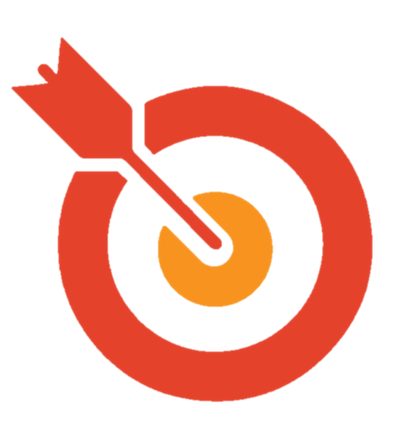 QR code – smartphone – App/portale

descrivere l’utilizzo di un dispositivo
fornire piantine dei laboratori ad un ospite
elenchi di numeri telefonici utili
schede di sicurezza dei prodotti
Possibile uso nei sistemi di registrazione utenti ospiti visitatori
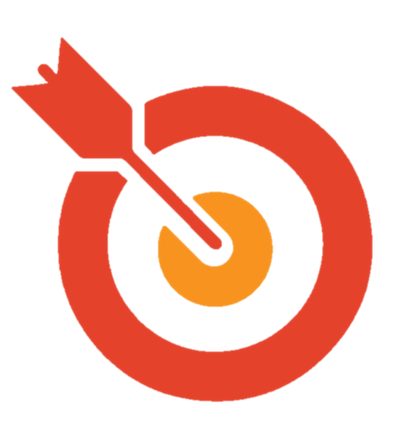 mappe di sicurezza delle strutture
	 (vie di fuga, uscite di sicurezza,…….
 			…….localizzazione degli estintori);

Informazione sui locali in cui si svolgono le attività (laboratori, capannoni, zone impianti, hall degli esperimenti, officine meccaniche, camere bianche)
  con l’indicazione delle Persone e dell’elenco dei beni inventariali presenti all’interno dei locali;
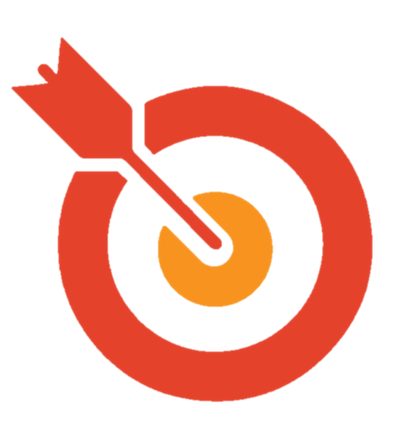 Informazioni sull’impiantistica in particolare quella soggetta a revisione 
	(recipienti in pressione, carroponti …. estintori);

 
Classificazione e data di scadenza dei DPI. 

Associandolo a pittogrammi adeguati può rimandare a pagine dedicate per particolari categorie di utenti (studenti, visitatori, disabili).
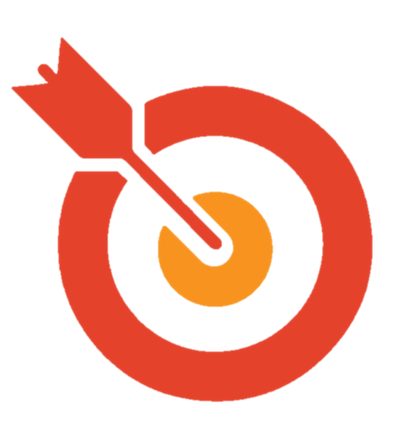 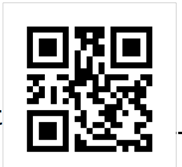 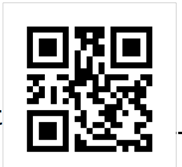 Qolore ?
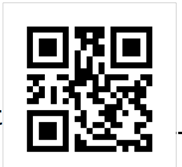 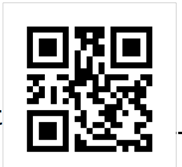 Ad esempio :
VERDE = informazioni generali,
 	BLU = informazioni dedicate ai visitatori o ad altri
			ROSSO = antincendio
 					GIALLO = Attrezzature
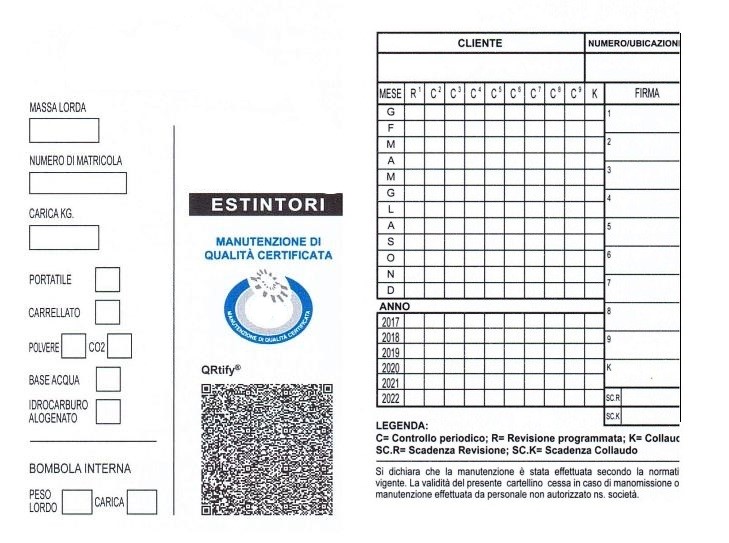 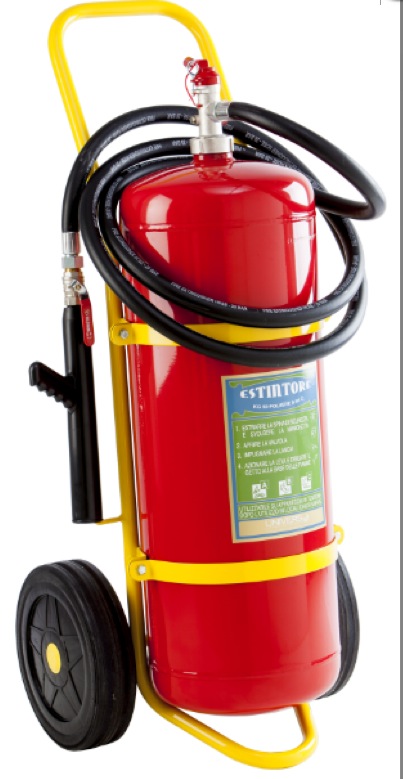 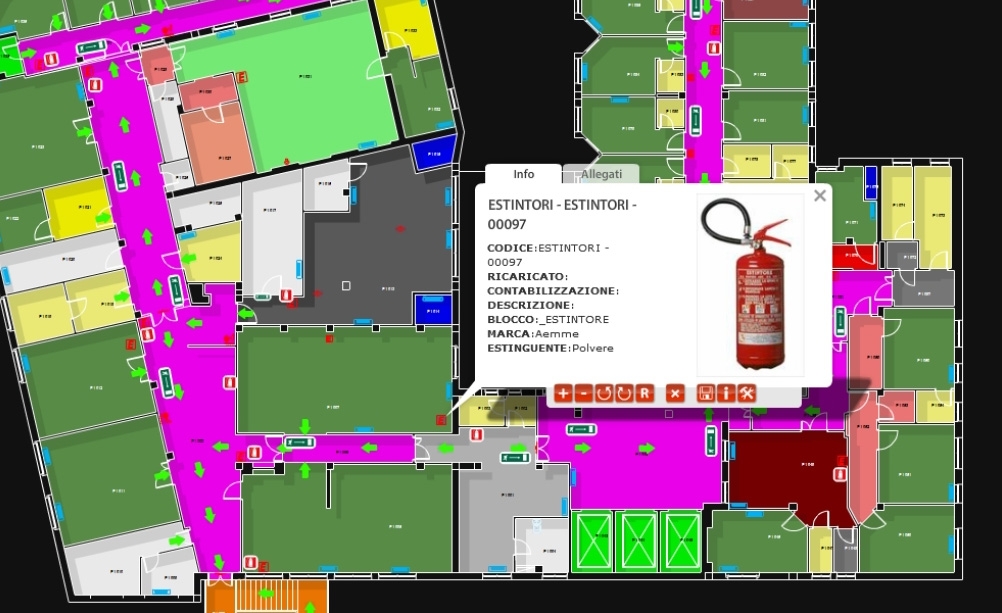 GEPS
INVENTARIO
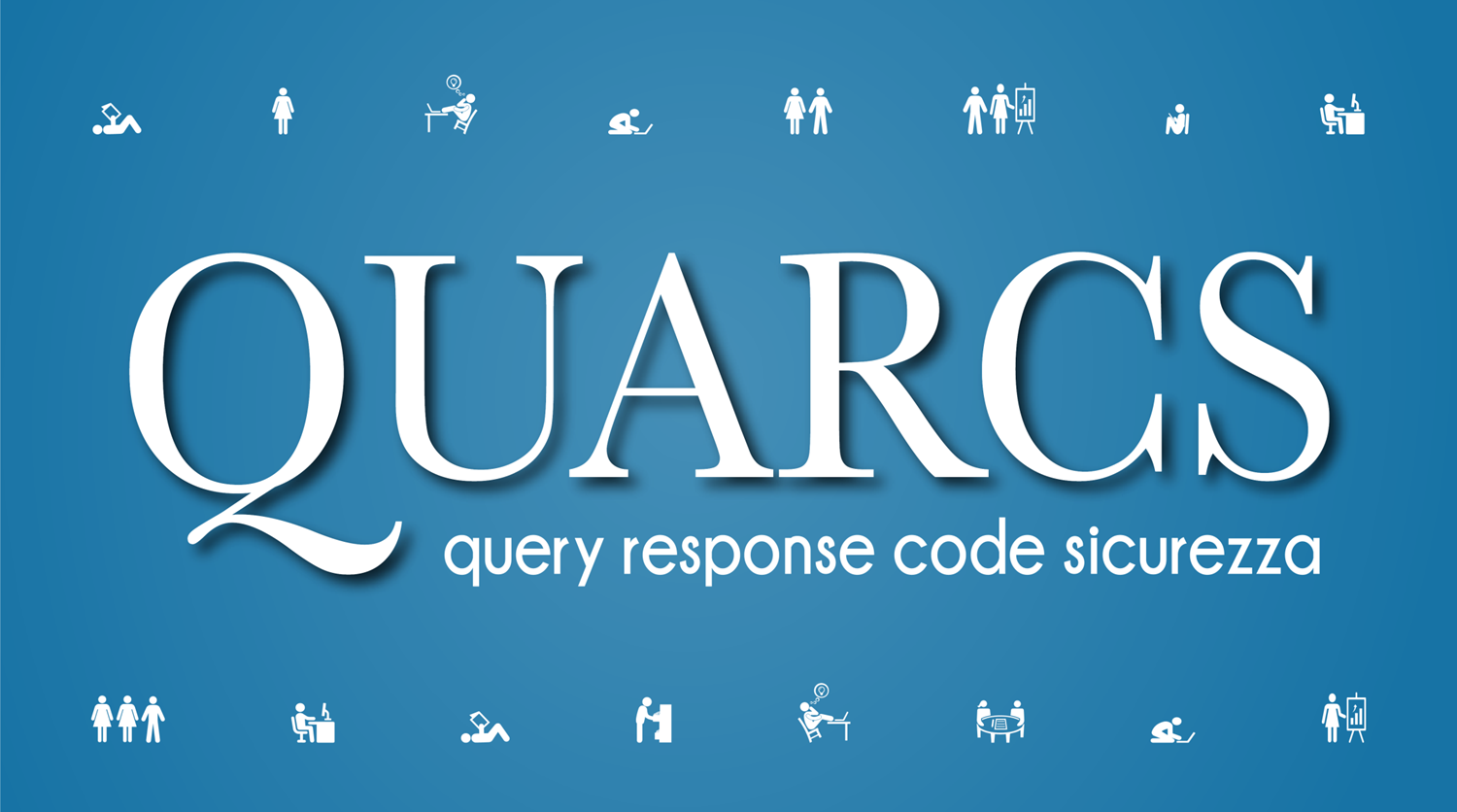 RSPP
RLS
CNF
CUG
CCR
CNPISA
DIRETTORI
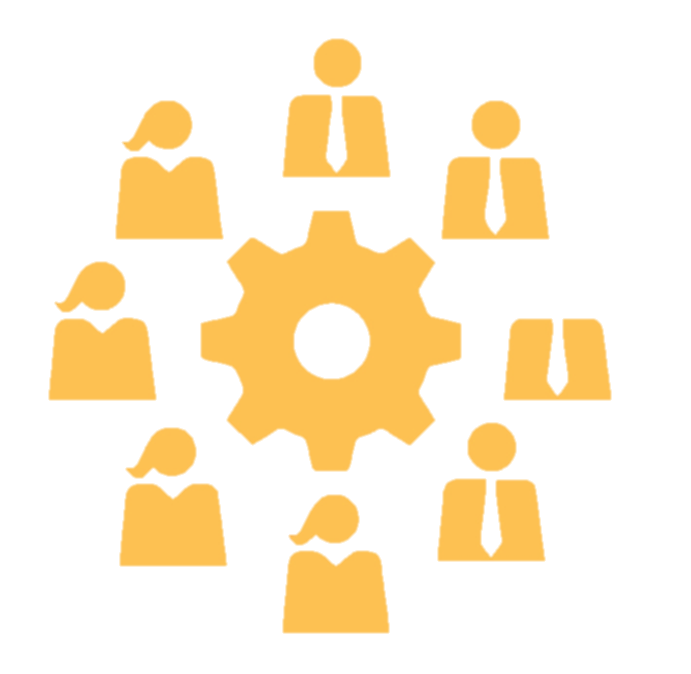 DIVISIONE S.I.
SERVIZIO SALUTE E AMBIENTE
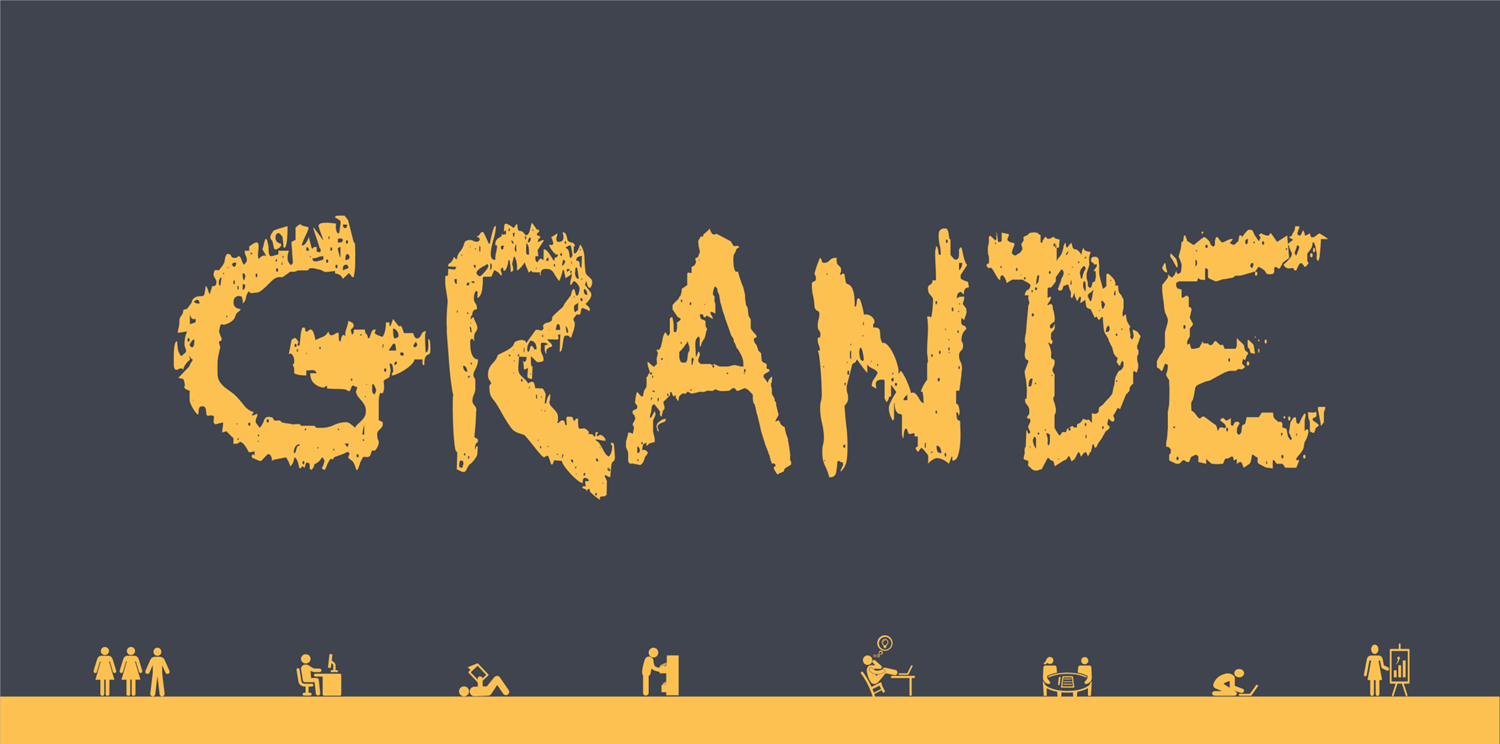 Gestire aumento età dei dipendenti
Verificare dai siti di riferimento alcune affermazioni di principio che possono divenire la traccia per un lavoro dell’Ente

Estrarre dalla documentazione un certo numero di concetti che possano adattarsi alle esigenze dell’INFN
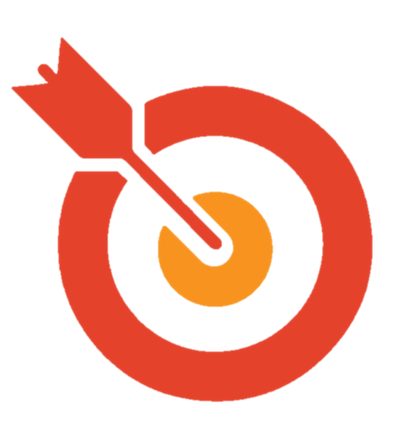 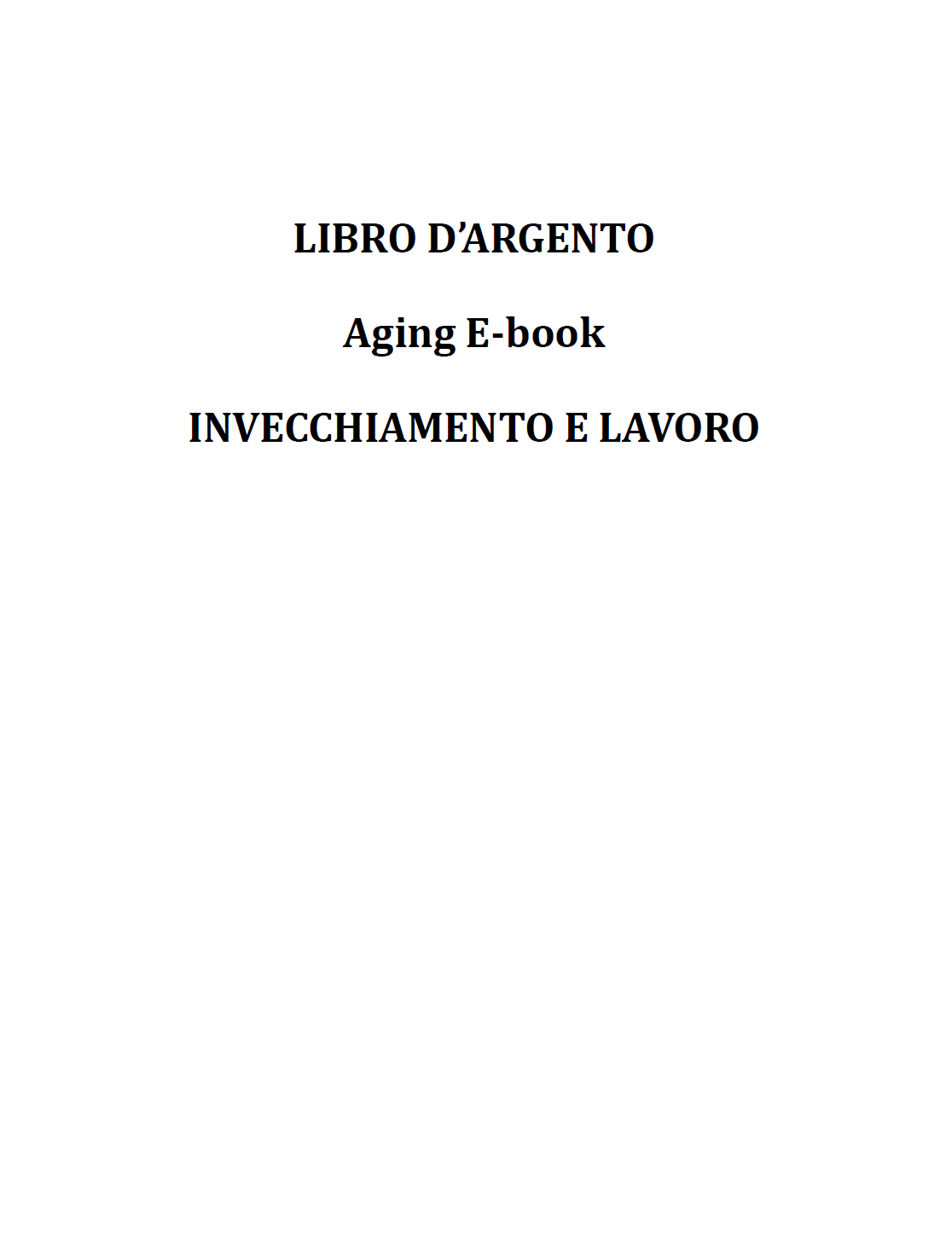 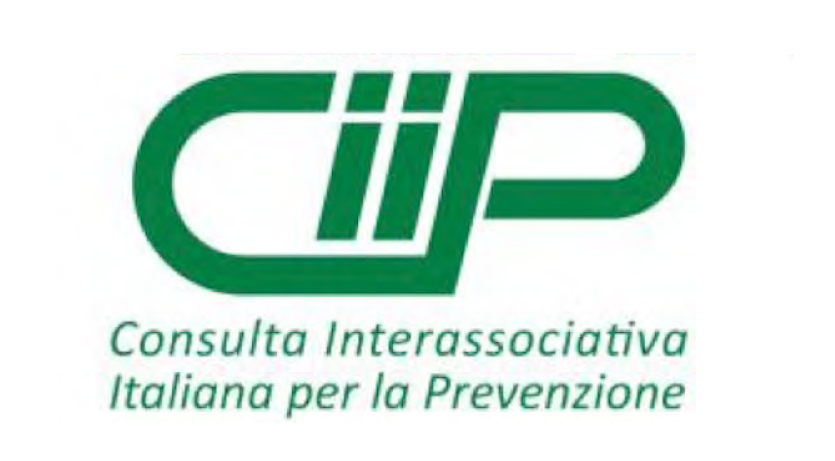 buone prassi di organizzazione del lavoro 

un generale miglioramento delle condizioni di lavoro

b) orari di lavoro più flessibili e ridotti 
	(ad es. part-time, riduzione del lavoro notturno)
 
c) misure compensative in termini di periodi di riposo 
	e tempo di pendolarismo
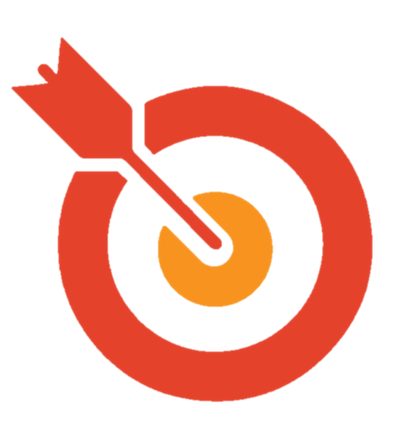 buone prassi di organizzazione del lavoro 

d) politiche atte a favorire una transizione graduale 
	dal lavoro alla pensione

e) rotazione delle mansioni e del carico di lavoro
 
f) assegnazione di compiti tutoriali 
	per garantire il trasferimento delle competenze.
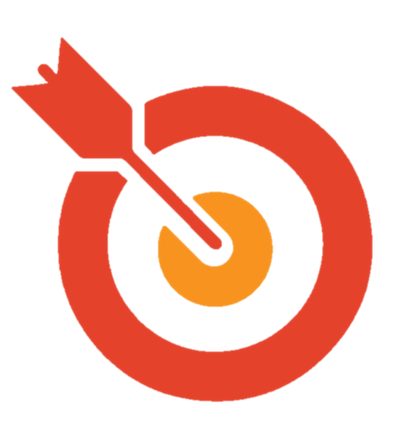 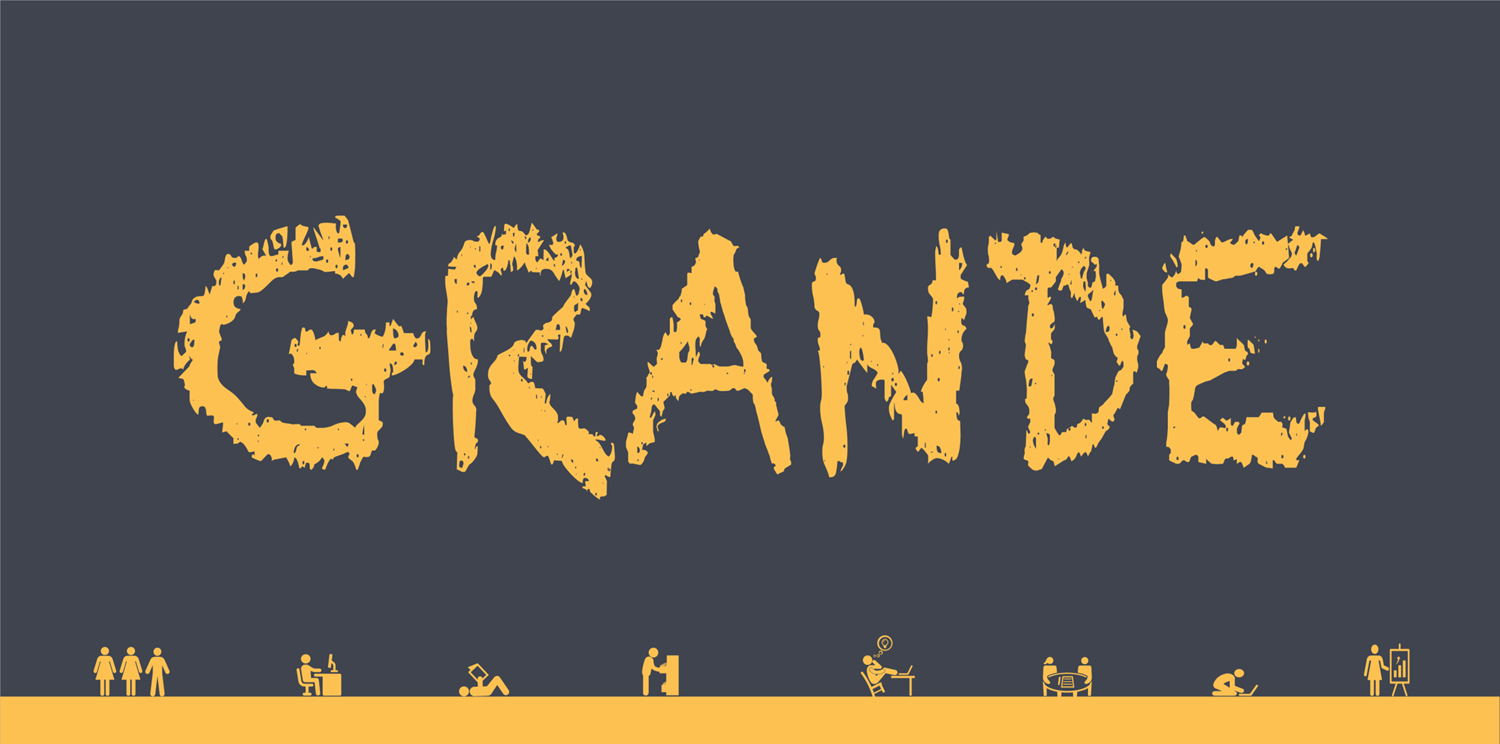 RSPP
RLS
CNF
CUG
CCR
CNPISA
DIRETTORI
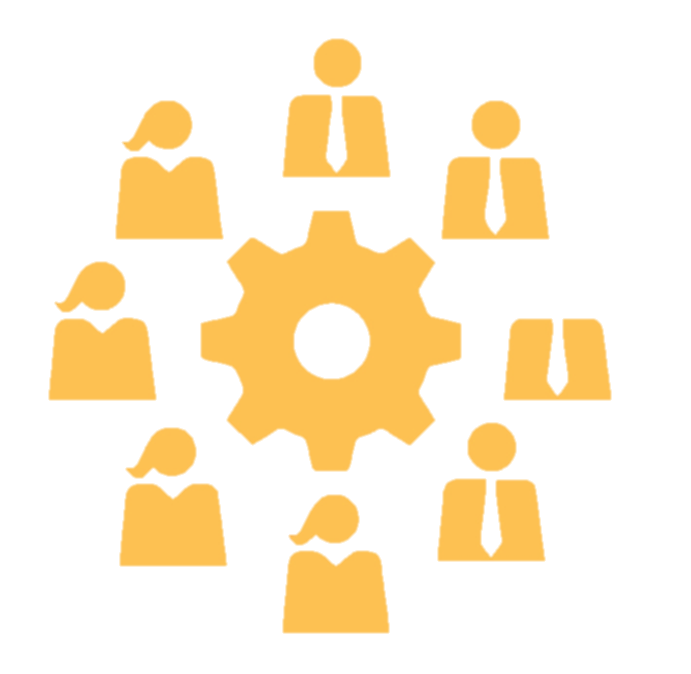 DIVISIONE S.I.
SERVIZIO SALUTE E AMBIENTE